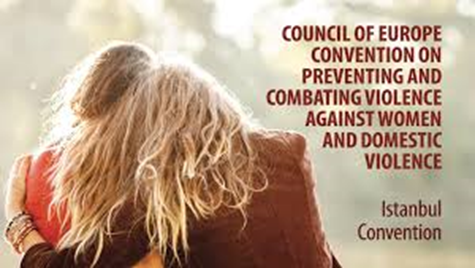 Ensuring that recovery measures reinforce gender equality related bodies and services
Strengthening support services for victims of violence against women
21 October 2020
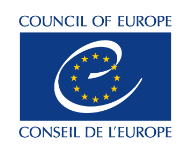 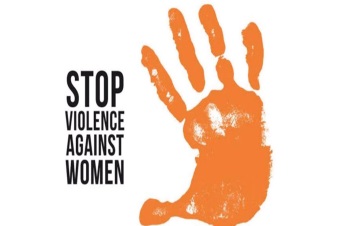 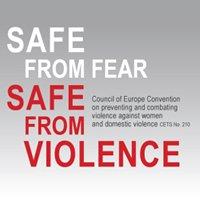 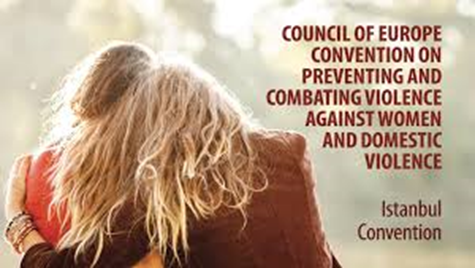 Strengthening support services for victims of violence against women
The Istanbul Convention is recognised as the most far-reaching international treaty to tackle VAW
GREVIO has published reports on 14 State Parties: Albania, Austria, Belgium, Denmark, Finland, France, Italy, Monaco, Montenegro, Netherlands, Portugal, Serbia, Sweden, Turkey
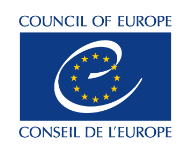 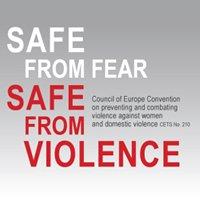 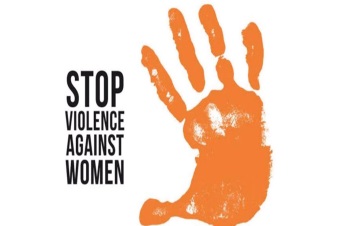 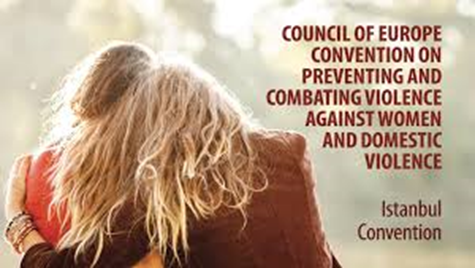 Strengthening support services for victims of violence against women
General and specialist support services
Key principles
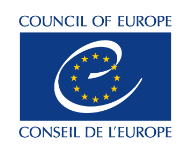 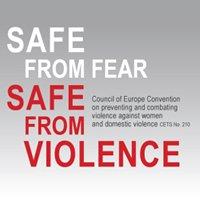 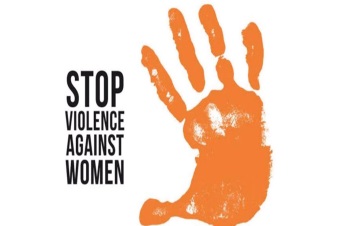 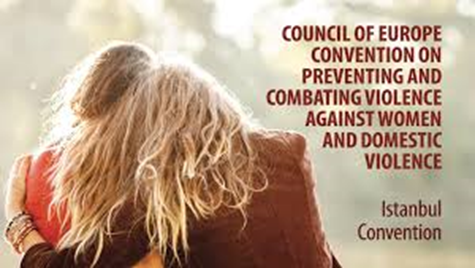 General support services
Public welfare services
Healthcare and social services
Universal services offered by public authorities
Long-term help
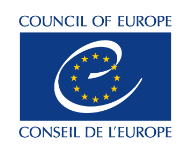 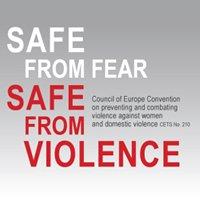 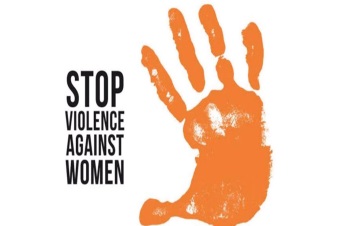 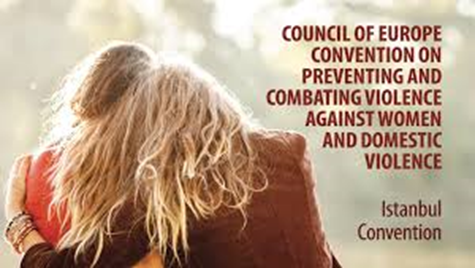 Specialist support services
support and assistance tailored to the needs of victims
not open to general public
usually offered by NGOs
geographical distribution: CoE tool “Mapping support services for victims of VAW”
rape-crisis centres and/or sexual violence referral centres
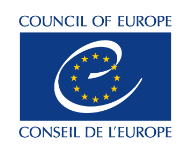 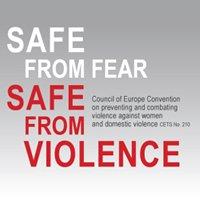 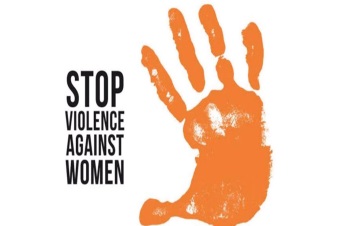 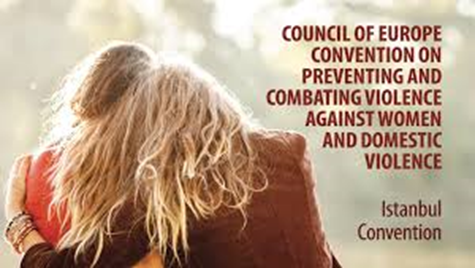 Key principles
Gendered understanding of VAW (e.g. reports on Serbia, Montenegro)
Integrated approach
Avoiding revictimization (e.g. report on the Netherlands)
instilling in victims a sense of control of their lives (e.g. report on Turkey, Belgium)
Services in the same building
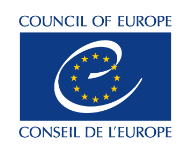 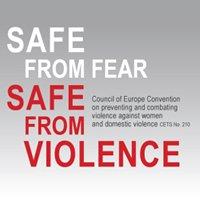 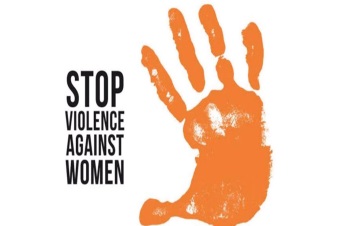 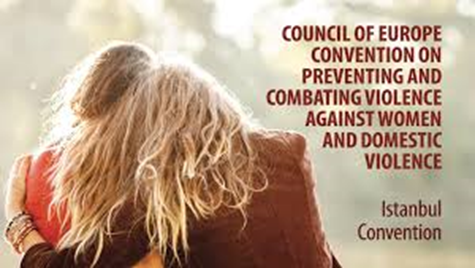 Key principles
available without discrimination
heightened awareness towards specific vulnerabilities (e.g. reports on Sweden, Finland, Serbia)
access regardless of the victim’s willingness to lodge a complaint 
access for child witnesses to appropriate, age-specific support services
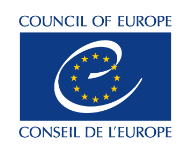 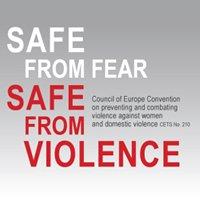 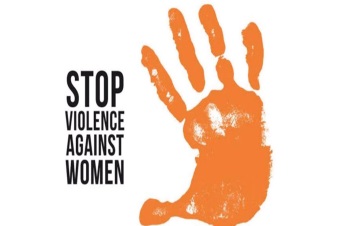 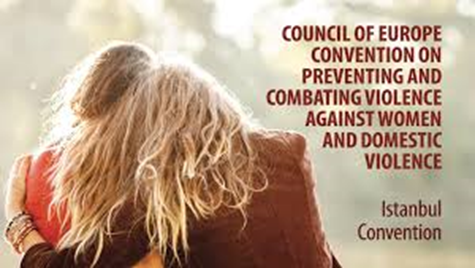 CONCLUSIONS
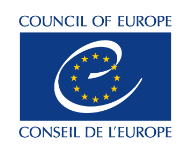 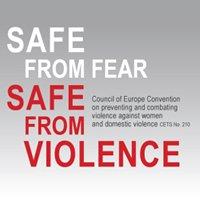 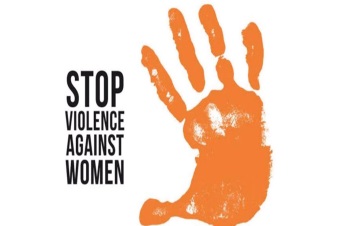